1
El Mediterráneo y la Antigüedad Clásica
Las costas del Mar Mediterráneo han constituido el escenario  para el florecimiento de diversas culturas y civilizaciones. 
Una de estas civilizaciones fue la egipcia, que se desarrolló junto al río Nilo…
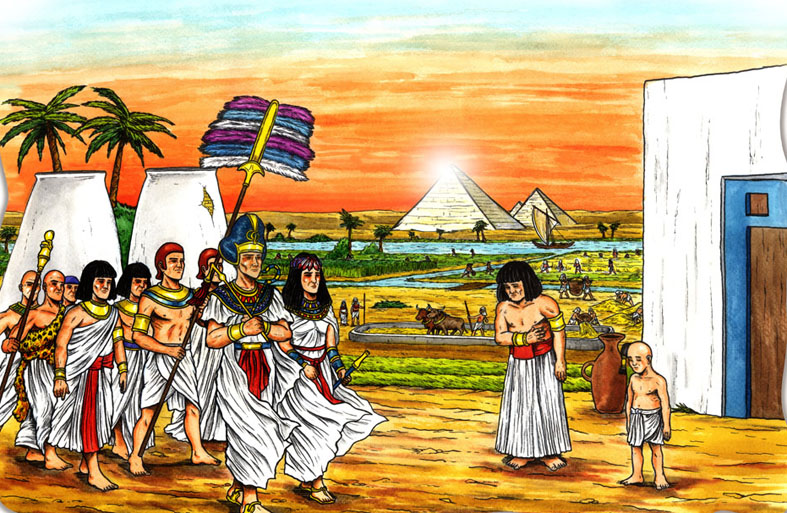 2
El Mediterráneo y la Antigüedad Clásica
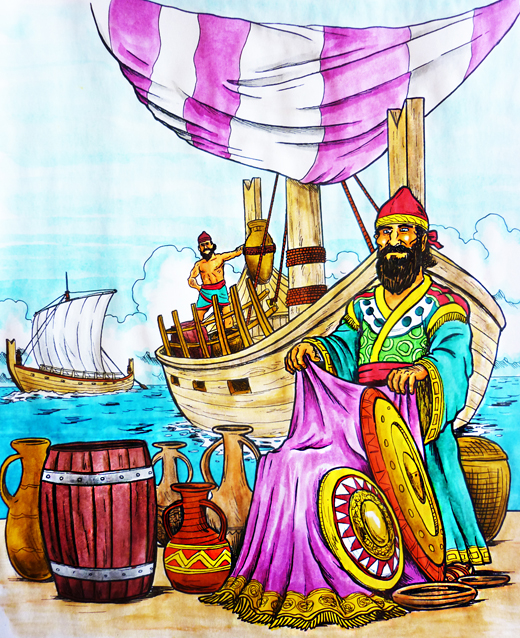 Los fenicios fueron un pueblo que en la Antigüedad habitó la zona costera de Siria. Se destacaron como grandes navegantes y activos comerciantes.
Con sus actividad comercial conectaron distintos puntos del Mediterráneo.
Sus puertos más importantes fueron Biblos, Sidón y Tiro.
3
El Mediterráneo y la Antigüedad Clásica
El Mundo Egeo
El mar Egeo es un amplio golfo ubicado entre tierras de Europa y Asia.
Posee gran cantidad de islas y bahías en sus costas.
En este lugar surgieron numerosas culturas y civilizaciones, que constituyeron la base de la civilización occidental.
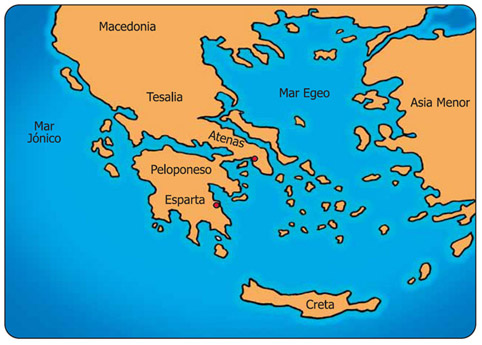 4
El Mediterráneo y la Antigüedad Clásica
Civilización minoica
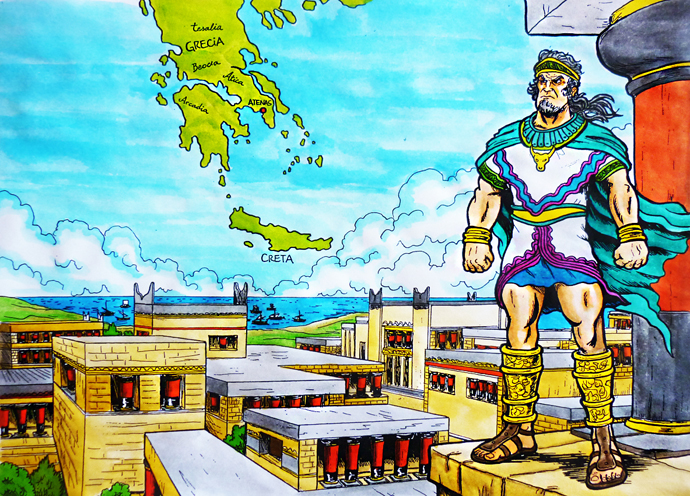 Esta civilización surgió hacia el año 2.000 a.C.
Ocupó las costas de la isla de Creta e islas adyacentes.
Llegó a constituir un imperio marítimo.
Sus enormes y fabulosos palacios, decorados con temática marina, son una señal de la importancia que tuvo para ellos la navegación por el Mediterráneo.
5
El Mediterráneo y la Antigüedad Clásica
Creta y la Mitología
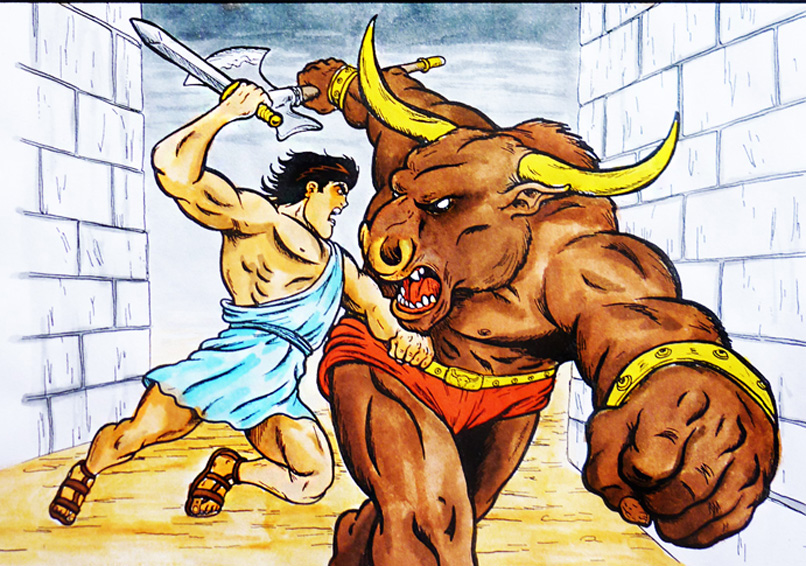 En esta civilización nacieron  innumerables leyendas y relatos mitológicos, que con el paso del tiempo fueron convirtiéndose en tradición. Muchos de ellos han llegado hasta nuestros días.
6
El Mediterráneo y la Antigüedad Clásica
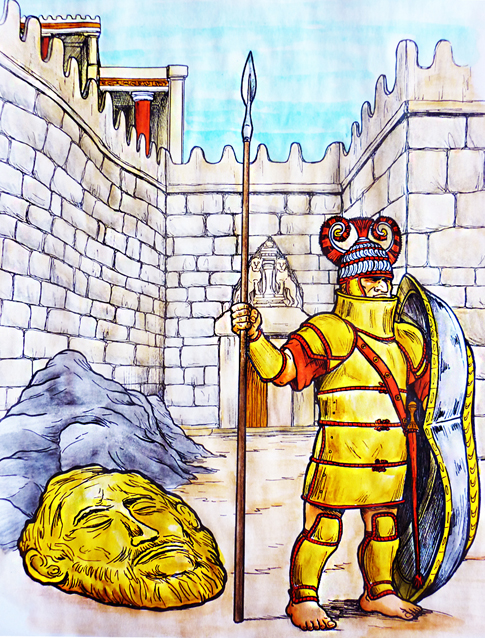 La civilización micénica
Tras  la decadencia de Creta y el arribo a Grecia de los aqueos, se formó el centro urbano de Micenas. 
Esta civilización se desarrolló hasta la llegada de los dorios en el 1.200 a.C.
Famosas son sus máscaras de oro y armaduras de bronce.
7
El Mediterráneo y la Antigüedad Clásica
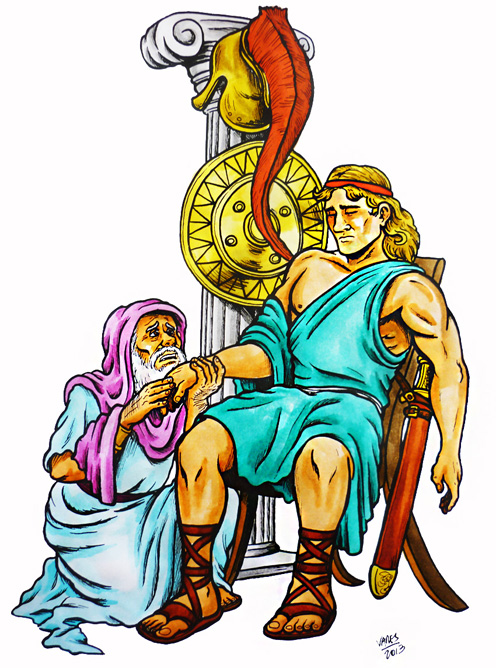 La Edad Heroica
Se llama así a los acontecimientos anteriores a la invasión de los dorios.  Corresponden a la civilización micénica y se narran las aventuras de Aquiles, Héctor, Odiseo, Agamenón y tantos otros. La existencia de estos héroes fueron ejemplo en  la educación de los griegos.
8
El Mediterráneo y la Antigüedad Clásica
La Guerra de Troya
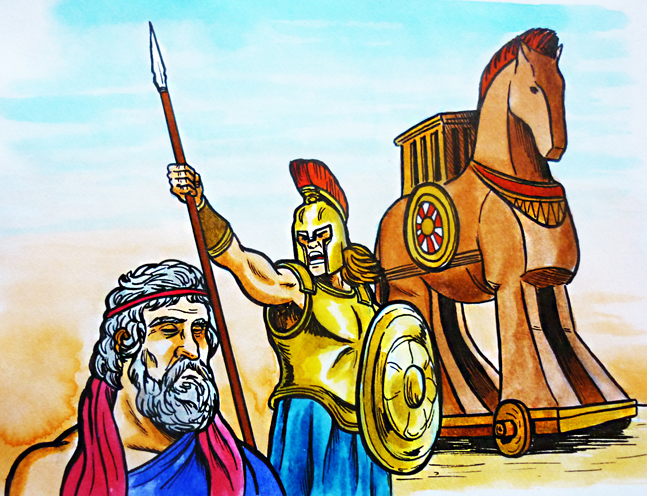 De esta época provienen  los relatos que se expandieron y se difundieron hasta la actualidad. 
Uno de ellos narra el conflicto entre troyanos y aqueos, recogido con posterioridad por la poesía de Homero.
9
El Mediterráneo y la Antigüedad Clásica
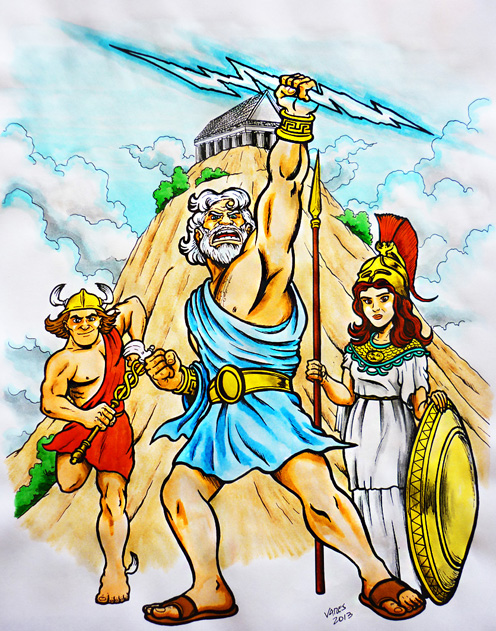 Los 
dioses griegos
Los griegos practicaron una religión politeísta y antropomórfica. 
Los dioses eran inmortales, eternamente jóvenes y se les atribuían las mismas costumbres de los mortales.
  Residían en el Olimpo, donde Zeus reinaba sobre ellos.
El relato de sus vidas dio forma a la mitología griega.
10
El Mediterráneo y la Antigüedad Clásica
Las Polis
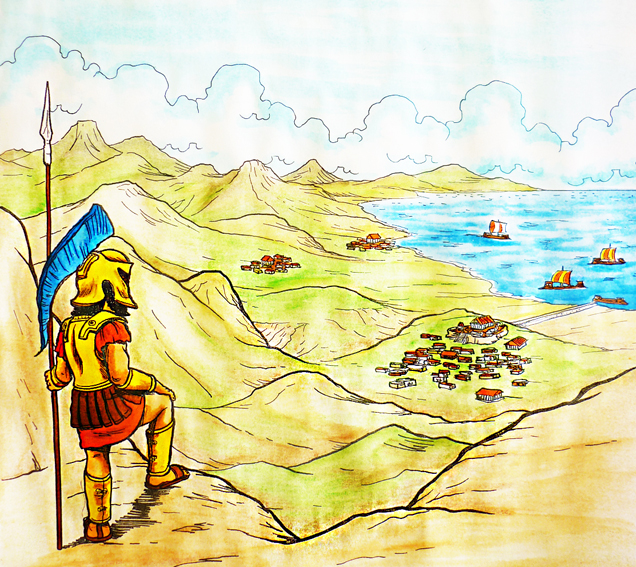 La particular geografía griega, con valles encerrados por cadenas montañosas y disposición natural de costa y bahías, permitió el desarrollo de ciudades-estados o polis.
Cada polis conservaba sus  particularidades,  pero en conjunto todas compartían la misma cultura, religión e idioma.
11
El Mediterráneo y la Antigüedad Clásica
Los heroicos hoplitas
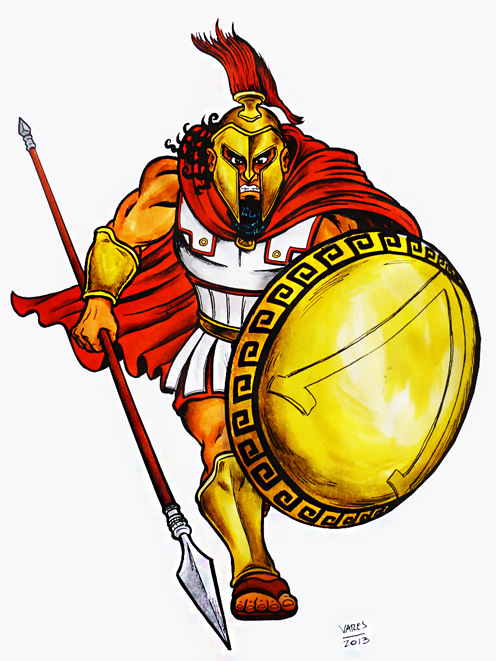 Los relatos de historiadores como Heródoto y Tucídides nos entregaron los detalles de las luchas emprendidas por los griegos para defender su estilo de vida.
 En este campo se destacaron los hoplitas, las luchas navales y los grandes héroes.
12
El Mediterráneo y la Antigüedad Clásica
La cultura griega
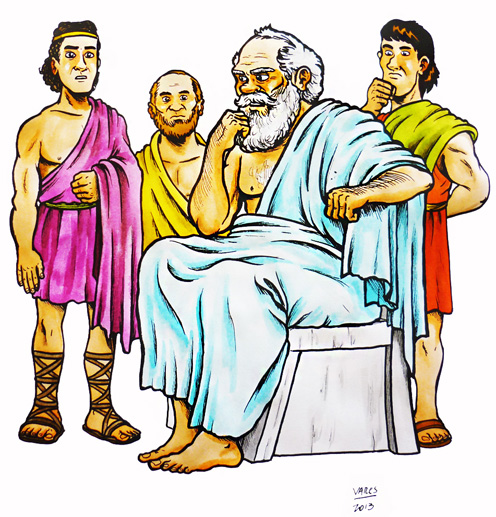 El mundo occidental es heredero de la cultura griega, ya que en ella se desarrollaron elementos que son pilares de nuestro mundo.
 Uno de estos elementos es la filosofía, cuyos principales exponentes fueron Sócrates, Platón y  Aristóteles.
13
El Mediterráneo y la Antigüedad Clásica
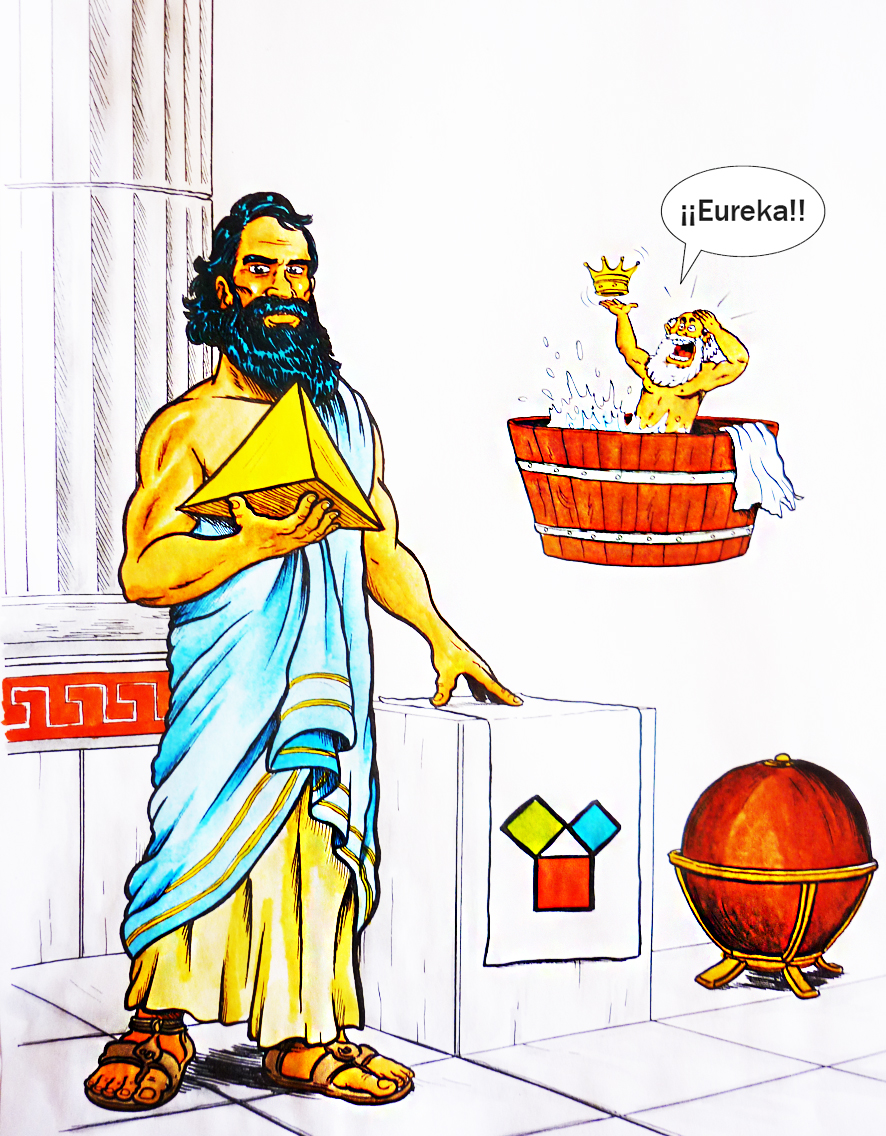 La cultura griega
La arquitectura y los aportes de la ciencia son legados griegos  que siguen presentes en nuestra vida. Ejemplo de ello son los aportes de  Pitágoras y Arquímides.
14
El Mediterráneo y la Antigüedad Clásica
El desarrollo de las artes, en todas sus expresiones fue fundamental en la cultura griega. Otro legado que nos acompaña hasta nuestros días es el deporte, cuya expresión más característica era la realización de los Juegos Olímpicos.
Las artes y el deporte
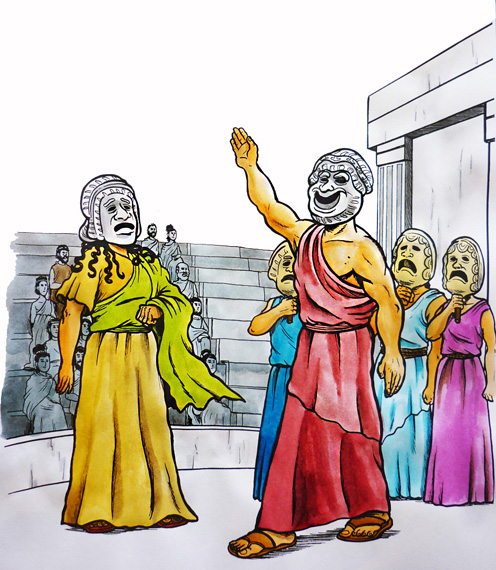 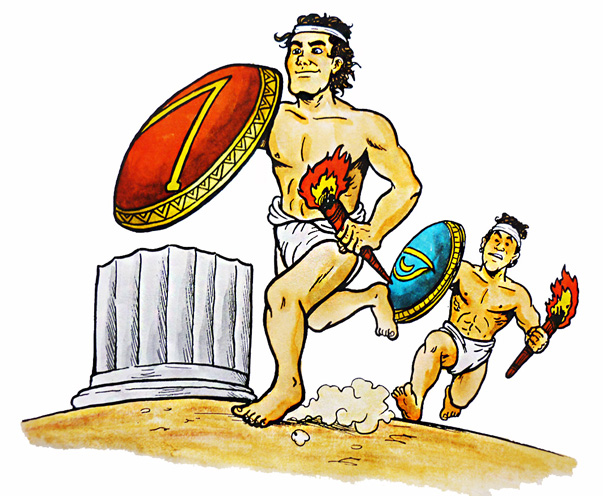 15
El Mediterráneo y la Antigüedad Clásica
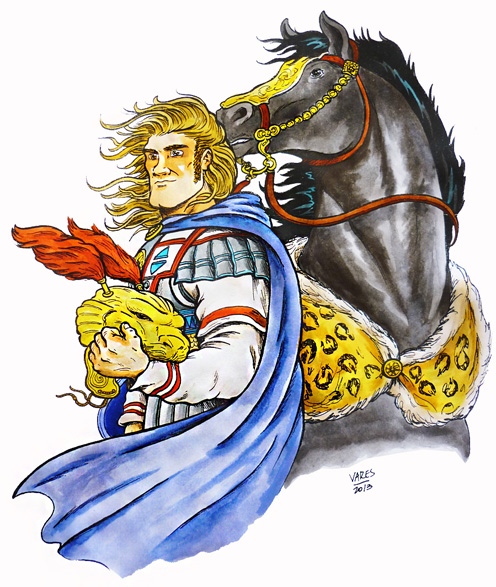 Cultura helenística
Alejandro Magno, rey de Macedonia y conquistador de extensos territorios, fue uno de los grandes divulgadores de la cultura griega. 
Él era un ferviente admirador de los aportes griegos. En los territorios conquistados por Alejandro se mezclaron aportes orientales y griegos. Surgió así la cultura helenística.
16
El Mediterráneo y la Antigüedad Clásica
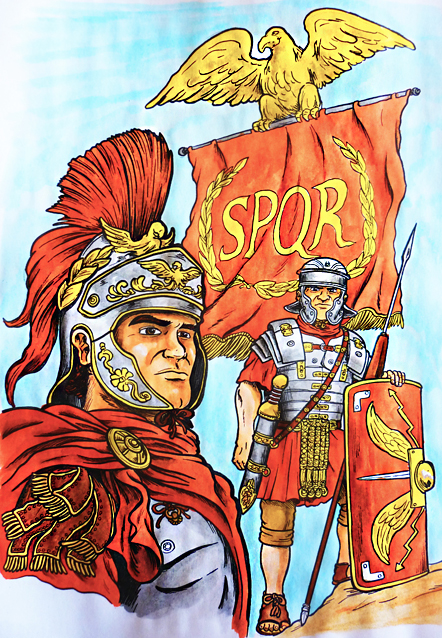 La República Romana
Otra gran civilización que se desarrolló en las costas del Mediterráneo fue la romana. Se expandió desde la península itálica, adoptó muchos elementos de la cultura griega y civilizó los territorios conquistados.
17
El Mediterráneo y la Antigüedad Clásica
El Imperio romano
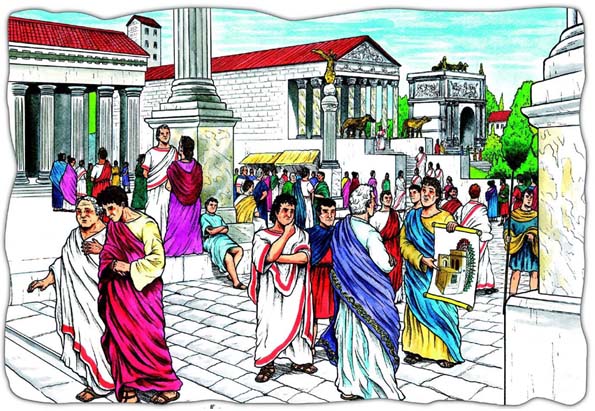 El Imperio romano nos legó el derecho, la retórica, la arquitectura y una serie de instituciones políticas.